Ο δομικός (γνωστικός)εποικοδομισμός του Piaget
τα παιδιά κατανοούν ό,τι ταιριάζει στη γνωστική τους δομή και αγνοούν κατά έναν υπέροχο τρόπο ό,τι την ξεπερνά


Οι θέσεις του Piaget έχουν επηρεάσει σημαντικά το σχεδιασμό εκπαιδευτικών εφαρμογών των ΤΠΕ 
Το πιο χαρακτηριστικό παράδειγμα το παιδαγωγικό ρεύμα της γλώσσας προγραμματισμού Logo (Papert, 1980)
1
Jean Piaget (1896–1980)(OIKOΔΟΜΙΣΜΟΣ)
Διερεύνησε την αναπτυσσόμενη νοημοσύνη των παιδιών και πρότεινε μια θεωρία τεσσάρων σταδίων για τη γνωστική ανάπτυξη, η οποία άσκησε τεράστια επιρροή στις εκπαιδευτικές θεωρίες και πρακτικές.
2
PIAGET
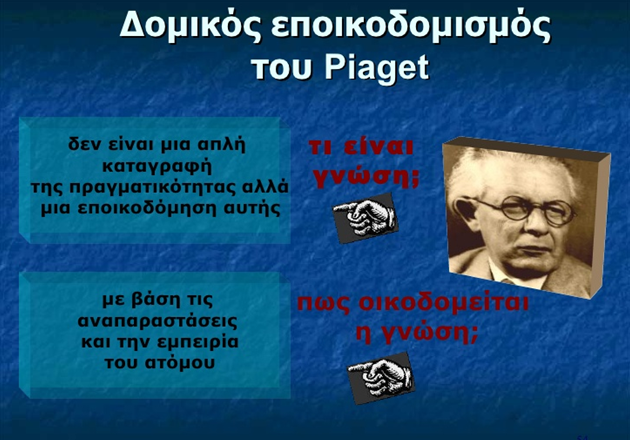 3
Piaget
Πως αναπτύσσεται η λογική σκέψη του παιδιού
Εξελικτική θεωρία των σταδίων της γνωστικής ανάπτυξης:
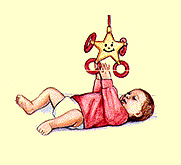 μέχρι 2 ετών το αισθησιοκινητικό 

από 2 έως 7 ετών το στάδιο της προλογικής σκέψης 

από 7 έως 12 ετών το στάδιο των συγκεκριμένων πράξεων 

από 12 ετών το στάδιο των τυπικών λογικών πράξεων
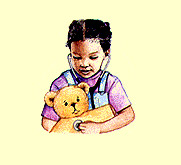 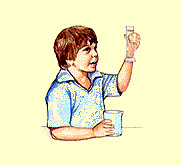 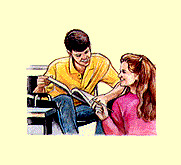 4
Αισθησιο-κινητικό στάδιο (γέννηση - 2 ετών)
Aναγνωρίζει το εαυτό του ως δράστη μιας ενέργειας  και αρχίζει να ενεργεί σκόπιμα πχ κουνάει μια κουδουνίστρα για να κάνει θόρυβο 
 Σε αυτή τη φάση, το παιδί είναι σε θέση να διαφοροποιήσει τον εαυτό του από τα αντικείμενα και άλλα πράγματα και να καταλάβει ότι τα πράγματα συνεχίζουν να υπάρχουν, ακόμη και αν το αντικείμενο χαθεί από το οπτικό του πεδίο.
5
Αισθησιο-κινητικό στάδιο
https://www.youtube.com/watch?v=NCdLNuP7OA8

ΔΡΑΣΗ=ΓΝΩΣΗ=ΠΡΟΙΟΝ ΤΗΣ ΚΙΝΗΤΙΚΗΣ ΣΥΜΠΕΡΙΦΟΡΑΣ ΤΟΥ ΒΡΕΦΟΥΣ
6
Προ-λογική νόηση (2 – 6) (νηπιακή ηλικία):
– Μαθαίνει να χρησιμοποιεί τη  γλώσσα  και να αναπαριστά τα αντικείμενα με εικόνες και λέξεις
 – Σκέφτεται με βάση το αντιληπτικά επικρατέστερο 
- Σκέψη εγωκεντρική, καθώς αντιλαμβάνεται το περιβάλλον μέσα από την δική του προοπτική.
 – Αναπτύσσει την ικανότητα να εντοπίσει η να κατηγοριοποιει  αντικείμενα  με βάση ένα και μόνο χαρακτηριστικό. 
Για παράδειγμα, αν υπάρχουν αρκετές μπάλες διαφόρων χρωμάτων, το παιδί είναι σε θέση να εντοπίσει όλες τις κόκκινες μπάλες ή τις μαύρες μπάλες, βασισμένο σε ένα και μόνο χαρακτηριστικό, το χρώμα του (ανεξάρτητα πχ. από το μέγεθος).
7
Παράδειγμα Εγωκεντρικής Σκέψης(Λεκτικά έργα)
Ε: Έχεις αδελφό; 
Π: Ναι, έχω. 
Ε: Πως τον λένε; 
Π: Γιώργο 
Ε: Ο Γιώργος έχει αδελφό;
 Π: Όχι, δεν έχει αδελφό. Εγώ έχω.
8
Πείραμα για τον προσδιορισμό του επιπέδου γνωστικής ανάπτυξης του παιδιού
ΝΗΠΙΑΚΗ ΗΛΙΚΙΑ

https://www.youtube.com/watch?v=9YWlfRTBhAQ

Σκέφτεται με βάση το αντιληπτικά επικρατέστερο….
9
Συγκεκριμένη λογική σκέψη (6 – 12) (παιδική ηλικία)
Κατακτούν την λογική σκέψη – (κατάργηση του εγωκεντρισμού) 
Κατανοούν καλύτερα την κατάταξη των αντικειμένων, με βάση πολλούς παράγοντες όπως το ύψος, το βάρος, το σχήμα, το μέγεθος κλπ.
 Είναι σε θέση να κατανοήσουν τους αριθμούς, το βάρος και άλλα φυσικά χαρακτηριστικά των αντικειμένων
10
παιδική ηλικία
https://www.youtube.com/watch?v=j4lvQfhuNmg
11
Λογική σκέψη (12-τέλος της εφηβείας)
Μπορεί να σκέφτεται λογικά για αφηρημένες έννοιες και να ελέγχει τις υποθέσεις συστηματικά. Σκέφτεται όλες τις πιθανές συνέπειες και πιθανούς συνδυασμούς

Αρχίζει να ενδιαφέρεται για υποθετικά , μελλοντικά και ιδεολογικά προβλήματα(Θέματα δεοντολογίας, πειθαρχιας, ηθικής κλπ)
12
Γνώση σύμφωνα με Piaget
η γνώση έχει μια δομή = γνωστικό σχήμα 
 οτιδήποτε γνωρίζω,  σκέφτομαι έχει μια δομή -  οργάνωση- σχήμα 
δεν μπορώ να πω ότι κάτι σκέφτομαι (οτιδήποτε) και να μην έχω από «πίσω» μία δομή
13
«Σχήμα» (schema)
• Σχήμα είναι μια νοητική δομή / νοητική κατασκευή που χρησιμοποιούμε για να κατανοήσουμε και να περιγράψουμε τον κόσμο (αντικείμενα, συμπεριφορές, γεγονότα, σχέσεις, κλπ.).
14
«Σχήμα» (schema)
Ουσιαστικά, τα σχήματα αποτελούν εσωτερικές αναπαραστάσεις των δραστηριοτήτων  μας και των εμπειριών μας ανάλογα με το στάδιο ανάπτυξης μας.

Παίρνουν το όνομά τους από τη δραστηριότητά τους: π.χ.  το σχήμα της αρπαγής, το σχήμα του πιπιλίσματος,                 το σχήμα της ρίψης.
15
Πνευματική ανάπτυξη
η διαρκής μεταβολή των σχημάτων συνιστά (κατα τον ΡIAGET.) την πνευματική ανάπτυξη του ανθρώπου
16
Πνευματική ανάπτυξη του Piaget
αφομοίωση 
Όταν το παιδί ανταποκρίνεται σε μια νέα εμπειρία (νέο γεγονός, νέα πληροφορία, κλπ.) με τρόπο σύμφωνο με ένα σχήμα γνώσης (schema) που ήδη διαθέτει
 συμμόρφωση 
Όταν το παιδί τροποποιεί ένα σχήμα γνώσης (schema) που ήδη διαθέτει ή σχηματίζει ένα νέο σχήμα για να κατανοήσει μια νέα εμπειρία (νέο γεγονός, νέα πληροφορία, κλπ.)
 προσαρμογή (αφομοίωση-συμμόρφωση)
>το  νέο σχήμα
17
«Παράδειγμα μεταβολής σχήματος»
Ένα σχήμα  μεταβάλλεται /προσαρμόζεται εύκολα καθώς το παιδί αλληλεπιδρά με το φυσικό και κοινωνικό περιβάλλον αποκτά νέες εμπειρίες και οκοδομεί την κατανόησή του για τον κόσμο 

Πχ. ένα παιδί 3 ετών που πιστεύει πως ο ήλιος είναι «ζωντανός» ερμηνεύει την κίνηση του ήλιου ως εξής

σχήμα για την έννοια «ζωντανός»= «ζωντανό είναι καθετί που κινείται» 

-- άρα αφού ο ήλιος κινείται (ανατολή-δύση κλπ.) είναι ζωντανός (αφομοιωση)

 Καθώς το παιδί αποκτά περισσότερες εμπειρίες για το σχήμα «ζωντανός» μεταβάλλει  το σχήμα αυτό προσθέτοντας το στοιχείο πως «ζωντανό είναι κάτι που αναπνέει»  άρα σύμφωνα με αυτό το ΝΈΟ σχήμα ο ήλιος παύει να είναι «ζωντανός» =ΣΥΜΜΟΡΦΩΣΗ
18
Εν κατακλείδι…..
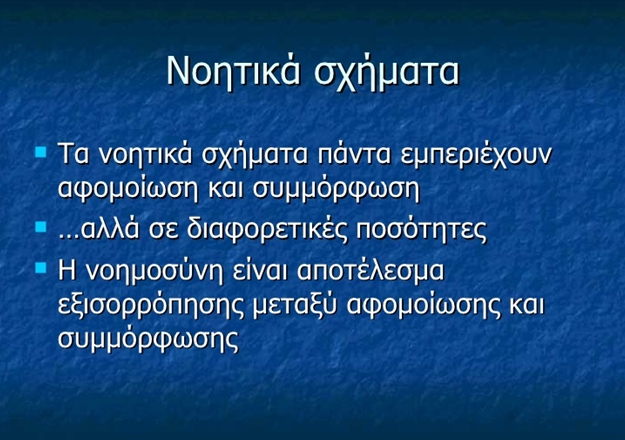 PIAGET ΚΑΙ ΣΧΟΛΕΙΟ
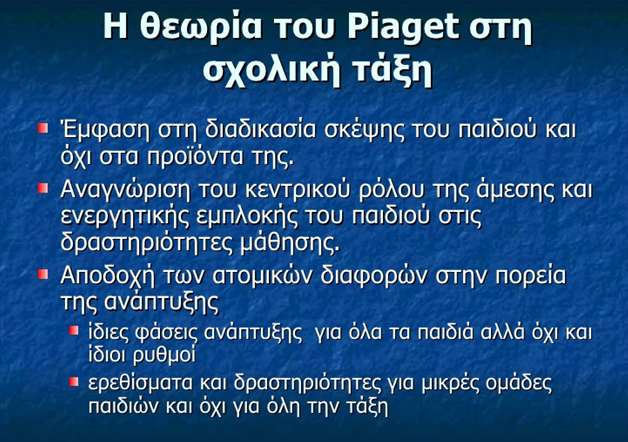 20
ΚΡΙΤΙΚΗ ΘΕΩΡΙΑΣ PIAGET
Το μεγαλύτερο μέρος της κριτικής που δέχτηκε η θεωρία του Piaget αφορούσε την ηλικιακή κατανομή των σταδίων, το αν όλοι μπορούν να φτάσουν στο τελευταίο στάδιο των τυπικών νοητικών ενεργειών και στο κατά πόσον η ανάπτυξη είναι αυθόρμητη


Ο Αϊνστάιν είπε για τη θεωρία του Piaget: 

Τόσο απλό, που μόνο μια ιδιοφυία θα μπορούσε να το είχε σκεφτεί".
21
Εκπαιδευτικές εφαρμογές των ΤΠΕ και Piaget
υποστηρίζουν την οικοδόμηση της γνώσης
 
επιτρέπουν διερευνήσεις 

 υποστηρίζουν τη μάθηση μέσω πράξης 
προσομοιώνοντας πραγματικά προβλήματα  και καταστάσεις 
. Τα στάδια του Piaget προσδιορίζουν:- το περιεχόμενο των εννοιών και των δραστηριοτήτων που ένα εκπαιδευτικό λογισμικό μπορεί να περιέχεισε σχέση με την ηλικιακή ομάδα στην οποία απευθύνεται.
22
LOGO-Ο Μικρόκοσμος της χελώνας
Η Logo αποτελούσε, και αποτελεί ακόμα, μια γλώσσα προγραμματισμού για εκπαιδευτικούς σκοπούς. Όταν πρωτοσχεδιάστηκε ήταν μια συναρτησιακή γλώσσα, βασισμένη στη Lisp. Αυτό δεν την εμπόδισε να χρησιμοποιηθεί στην εκπαίδευση, με κύριο στόχο του χρήστη-μαθητή να καθοδηγήσει μια χελώνα-ρομπότ στο χώρο. 
Το πρώτο χελωνορομπότ εδάφους κατασκευάστηκε στο MIT το 1969.
23
Από το site του MIT Museum.
24
Αργότερο στα χελωνορομπότ προστέθηκε και ένα ενσωματωμένο πινέλο για τη δημιουργία σχεδίων σε ένα μεγάλο φύλλο χαρτιού. 
Γρήγορα, αυτές οι χελώνες εγκατέλειψαν την φυσική τους υπόσταση και μετατράπηκαν σε δρομείς (cursors) στις οθόνες υπολογιστών με τον χρήστη-μαθητή να δίνει οδηγίες-εντολές στη χελώνα για την κίνησή της και τη δημιουργία σχεδίων στην οθόνη.
25
26
LOGO-PIAGET-PAPERT
Σύμφωνα με τον  Piaget, η μάθηση προκύπτει όταν με βάση τις εμπειρίες μας κατασκευάζουμε τη δική μας κατανόηση για τον κόσμο στον οποίο ζούμε. 
Καθένας δημιουργεί τους δικούς του κανόνες και νοητικά Σχήματα και η μάθηση προκύπτει ως προσαρμογή αυτών των σχημάτων για την αφομοίωση των νέων εμπειριών.
 Εφαρμόζοντας τη θεωρία του κονστρουκτιβισμού στην παιδαγωγική επιστήμη προέκυψε ο κονστρουκτιονισμός (constructionism) με πρωτεργάτη τον Seymour Papert (Διευθυντής του Media Lab, MIT) δημιουργού της Logo και κατά κάποιο τρόπο μαθητή του Piaget (συνεργάστηκαν μαζί). Σύμφωνα με τον κονστρουκτιονισμό η μάθηση μπορεί να συμβεί πιο αποδοτικά όταν οι άνθρωποι εμπλέκονται ενεργά στη διαδικασία κατασκευάζοντας απτά αντικείμενα του πραγματικού κόσμου
27
Logo vs Scratch
Oταν   δημιουργήθηκε η γλώσσα προγραμματισμού Logo, τα γραφικά περιβάλλοντα ήταν σχεδόν ανύπαρκτα, η σύνθεση ήχων και μουσικής υπήρχε κυρίως στο μυαλό των οραματιστών ενώ η ιδέα της κίνησης (animation) περιοριζόταν σε απτά αντικείμενα του πραγματικού κόσμου και όχι σε ψηφιακές εικόνες. Την logo σήμερα αντικαθιστά το Scratch
28
Scratch-Ο Μικρόκοσμος της γάτας
Mε το Scratch , οι μαθητές μαθαίνουν καλύτερα όταν εμπλέκονται ενεργά στον σχεδιασμό, τη δημιουργία και την εφεύρεση πραγμάτων. Σκοπός είναι η μάθηση να προκύπτει μέσα από ένα διασκεδαστικό στυλ, όπως στο νηπιαγωγείο, και μέσα από μια διαδικασία σχεδίασης, δημιουργίας, πειραματισμού και εξερεύνησης.
 Με το Scratch δίνουμε την ευκαιρία στα παιδιά να μεγαλώσουν μαθαίνοντας πως να σχεδιάζουν, να δημιουργούν και να εκφράζονται.
29
Scratch-O Mικρόκοσμος της γάτας
Οι μαθητές χειριζόμενοι τα αντικείμενα, εκτελούν διάφορες διαδικασίες προκειμένου να ανακαλύψουν τις ιδιότητες του μικρόκοσμου και να κατανοήσουν το σύστημα στο σύνολό του.
Κατά μια έννοια λοιπόν πρόκειται είτε για ελεύθερες δραστηριότητες διερεύνησης όπου το ζητούμενο τίθεται από τους ίδιους τους μαθητές, είτε για δραστηριότητες οι οποίες έχουν συγκεκριμένο διδακτικό στόχο, ο οποίος τίθεται από τον εκπαιδευτικό (Miller et al., 1999).
30
Scratch- 0 Μικρόκοσμος της γάτας
Το Scratch είναι ένα γραφικό προγραμματιστικό περιβάλλον, κατάλληλο για παιδιά από 8 ετών και άνω, με το οποίο μπορούν να κατασκευάσουν τις δικές τους αλληλεπιδραστικές ιστορίες, παιχνίδια, κινούμενα σχέδια, προσομοιώσεις ή ακόμα και παιδική-προγραμματιστική τέχνη. 
Για τη δημιουργία των προγραμμάτων, οι μαθητές συνδυάζουν έτοιμες εντολές με γραφικό τρόπο, σαν να ενώνουν κομμάτια LEGO στην οθόνη του υπολογιστή ή κομμάτια από παζλ. 
Σημαντικό είναι, ότι τους δίνεται η δυνατότητα να μοιραστούν τις δημιουργίες τους με παιδιά από όλο τον κόσμο στη ζωντανή, δικτυακή κοινότητα του Scratch ή να τροποποιήσουν ή επεκτείνουν τις δημιουργίες άλλων παιδιών.
31
παράδειγμα
1. Πηγαίνουμε στη διεύθυνση https://scratch.mit.edu/
2. Επιλέγουμε στο πάνω μέρος "Create"
3. Επιλέγουμε στο πάνω μέρος "File", μετά "load from computer" και επιλέγουμε το αρχείο.
4. Πατάμε τη σημαία για να τρέξει το πρόγραμμα
32
Πλεονεκτήματα Μικροκόσμων
Πιστεύεται ότι η κατασκευή είναι ένα σημείο σημαντικής εκπαιδευτικής αλλαγής που δικαιολογεί την αρχική λογική των μικρόκοσμων που τοποθετεί τον μαθητή στο ρόλο του κατασκευαστή της γνώσης και εκείνου που σκέφτεται και έτσι παύει πλέον ο μαθητής να έχει τον  ρόλο του ακροατή και του λήπτη των πληροφοριών.
33
ΕΙΚΟΝΙΚΗ ΠΡΑΓΜΑΤΙΚΟΤΗΤΑ
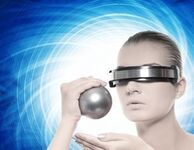 εδώ και αρκετά χρόνια και στην Ελλάδα,εκπαιδευτικοί φορείς όπως το Ίδρυμα Μείζονος Ελληνισμού και το Ευγενίδειο Πλανητάριο έχουν φέρει πρωτοποριακά προγράμματα τέτοιου τύπου στη χώρα μας.
        
Η Εικονική Πραγματικότητα (αγγλ. Virtual Reality (VR)) είναι η προσομοίωση ενός περιβάλλοντος από  υπολογιστή.
Τα παιδιά καταφέρνουν χάρις στα ειδικά γυαλιά να κάνουν ένα ταξίδι στον χρόνο και να δουν σε τρεις διαστάσεις μία χαμένη εποχή ή ένα αρχαίο μνημείο, κάνοντας την εντρύφηση στην Ιστορία ακόμη πιο ενδιαφέρουσα και δημιουργική,καθώς τα παιδιά, με τα παιδικά μάτια τους, ζούνε αυτές τις εικόνες και νοιώθουν πως είναι εκεί οι ίδιοι.
[Σύνδεμος για τον Ελληνικό Κόσμο του ΙΜΕ1]
34
Η ΑΝΑΚΑΛΥΠΤΙΚΗ ΜΑΘΗΣΗ ΤΟΥ JEROME  BRUNER
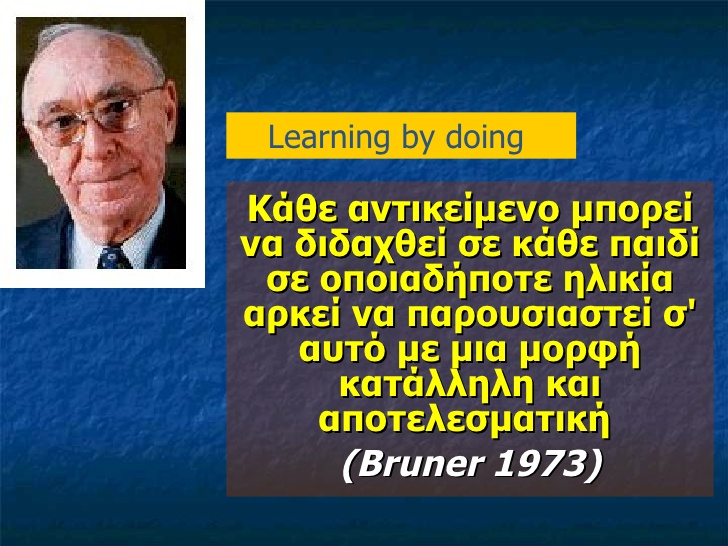 «Κάθε αντικείμενο μπορεί να διδαχθεί 
σε κάθε παιδί σε οποιαδήποτε ηλικία
αρκεί να του προσφερθεί με μια μορφή 
κατάλληλη και αποτελεσματική»
Bruner 1973
Ανακαλυπτική
Μάθηση
βασική θεωρία 
για τη μάθηση
οι 
μαθητές
ο 
εκπαιδευτικός
σταδιακή, καθοδηγούμενη
ανακάλυψη 
των γνώσεων μέσα 
από ανακαλυπτικές 
διαδικασίες (πείραμα,
δοκιμή, επαλήθευση
ή διάψευση)
ενεργοποίηση της
αναλυτικής και
διαισθητικής σκέψης
των μαθητών και γενικά
των ανώτερων διεργασιών
που σχετίζονται με 
την επίλυση προβλημάτων
έχει το ρόλο του εμψυχωτή,
του διευκολυντή, 
του καθοδηγητή στη 
διαδικασία της ανακάλυψης
Ανακαλυπτική μάθηση (Bruner, 1996)  «O άνθρωπος πρέπει να διδάσκεται ό,τι είναι περισσότερο χρήσιμο και περισσότερο ελκυστικό»
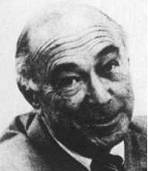 37
[Speaker Notes: Τον βοηθούν να αναπτύξει στρατηγικές που του επιτρέπουν να μαθαίνει πώς να μαθαίνει.]
BRUNER VS PIAGET
Ο Bruner έχει εμπνευστεί από τον Piaget αλλά διαφωνεί με τα ηλικιακά όρια που αυτός προτείνει τονίζοντας τις ευκαιρίες μιας κοινωνικής αλληλεπίδρασης και επομένως την επίσπευση της γνωστικής ανάπτυξης του παιδιού.
38
ΓΝΩΣΤΙΚΗ ΑΝΑΠΤΥΞΗ BRUNER
H προσέγγισή του  Bruner στην cognitive -  γνωστική - ανάπτυξη είναι ιδιαίτερα  επηρεασμένη από την προσέγγιση του  Piaget στην knowledge -γνωσιακή - ανάπτυξη .


ο Bruner (1966) εστίασε στους τρεις τρόπους ΑΝΑΠΑΡΑΣΤΑΣΗΣ της γνώσης  ΣΥΜΦΩΝΑ ΜΕ ΤΟΥΣ ΟΠΟΙΟΥΣ ΕΧΟΥΜΕ ΚΑΙ ΤΗΝ ΓΝΩΣΤΙΚΗ ΑΝΑΠΤΥΞΗ ΤΟΥ ΑΝΘΡΩΠΟΥ
39
Τι είναι η αναπαράσταση
Η αναπαράσταση είναι   μια βασική ανθρώπινη δυνατότητα
Και συγκεκριμένα είναι η δυνατότητα του ανθρωπίνου νου να  χρησιμοποιεί τις νοησιακές δραστηριότητες , τα σύμβολα, και τα σημεία με σκοπό να φέρνει στον νου κάτι  που δεν υπάρχει στο οπτικό πεδίο του
Του επιτρέπει επίσης:
1. Να ανακαλεί γεγονότα του παρελθόντος
2. Να χρησιμοποιεί τη φαντασία του για γεγονότα του μέλλοντος
Οι άνθρωποι μπορούν να ζήσουν με φαντασία τους οτιδήποτε επιθυμούν
40
Bruner:Τρόποι αναπαράστασης γνώσεων
3 είδη αναπαράστασης της γνώσης 

Α) Πραξιακή (enactive)αναπαράσταση-αναπαραστάσεις γεγονότων μέσω κίνησης-τα άτομα δρουν άμεσα πάνω στα πράγματα: π.χ. ικανότητα να ισορροπώ σε μια τραμπάλα- απεικόνιση στο μυαλό αρχών της ισορροπίας

Β) Εικονιστική (iconic) αναπαράσταση: ικανότητα να σχηματίζω στο μυαλό μου την απεικόνιση ενός αντικειμένου

Γ) Συμβολική (symbolic)αναπαράσταση: σχήματα, σύμβολα, λόγος
ΤΡΟΠΟΙ ΑΝΑΠΑΡΑΣΤΑΣΗΣ ΓΝΩΣΕΩΝ
42
Στάδια Γνωστική ανάπτυξης
43
Γνωστική ανάπτυξη
44
ΒΑΣΙΚΗ ΑΡΧΗ BRUNER:

 Ο κόσμος είναι τόσο πολύπλοκος που για να τον κατανοήσουμε πρέπει να μάθουμε τον τρόπο που αντιμετωπίζει ο εγκέφαλος μία πληροφορία για να διευκολύνουμε την μάθηση.o Βruner δίνει σημασία στην δομή και λειτουργία του γνωστικού συστήματος
45
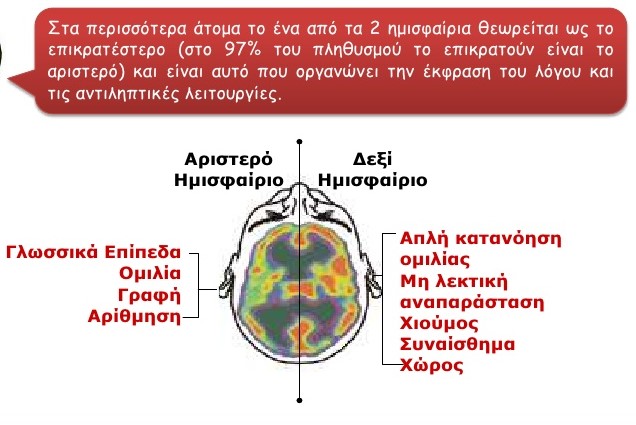 46
Εγκέφαλος….πολύπλοκη δομήhttps://memorado.com/yourbetterhalf
Προσπαθείστε να πείτε το χρώμα και όχι την λέξη
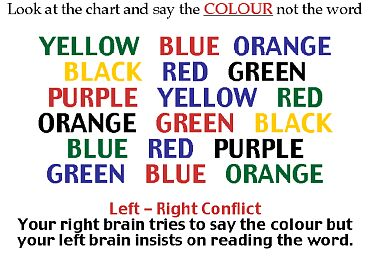 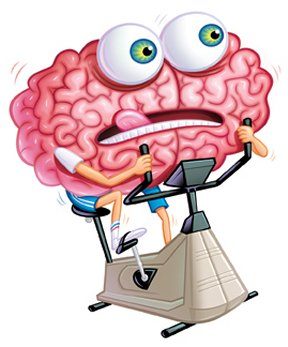 47
BAΣΙΚΗ ΑΡΧΗ BRUNER
Λόγω της πολύπλοκης  λειτουργίας του εγκέφαλου όταν μας δίνουμε νέες πληροφορίες  θα πρέπει να προσπαθούμε να κατηγοριοποιούμε και να ομαδοποιούμε. 
Με την κατηγοριοποίηση απλοποιούμε, βρίσκουμε ομοιότητες, επιταχύνουμε τη μάθηση, προβλέπουμε ή σχεδιάζουμε, και ανακαλύπτουμε σχέσεις ανάμεσα στα γεγονότα.
48
κατηγοριοποίηση
49
BAΣΙΚΗ ΑΡΧΗ BRUNER ΓΙΑ ΤΗΝ ΜΑΘΗΣΗ: 

Η μάθηση γίνεται σε δύο στάδια:
 1ο στάδιο: το νέο αντικείμενο ταξινομείται χοντρικά 
 2ο στάδιο: Αμέσως μετά γίνεται διερεύνηση των ιδιοτήτων του, και σύγκριση με προηγούμενες γνώσεις
Aνακαλυπτική μάθηση
Στη Ανακαλυπτική Μάθηση, ο εκπαιδευτικός είναι αυτός που αποφασίζει ποια προβλήματα είναι σχετικά με τις ανάγκες του μαθητή, καθώς και τις στρατηγικές που είναι οι πιο κατάλληλες για τη συλλογή και ανάλυση των στοιχείων που είναι σχετικά με την επίλυση του προβλήματος .
 Αυτό που οι μαθητές έχουν να κάνουν είναι το να ακολουθήσουν πιστά τις οδηγίες του διδάσκοντα, οπότε θα ανακαλύψουν τις σωστές αρχές ή τις σχέσεις ανάμεσα στις μεταβλητές.
51
Μάθηση κατά Bruner : αλληλεπίδραση με το περιβάλλον
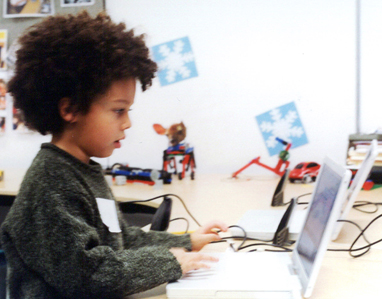 Η μάθηση λαμβάνει χώρα μέσα από δραστηριότητες: 

διερεύνησης 

ανακάλυψης 

έρευνας & πειραματισμού και

επίλυσης προβλήματος
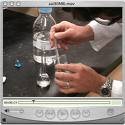 52
Η ανακαλυπτική μάθηση(discovery learning) - J. Bruner
Οι παράγοντες που επηρεάζουν την ανακαλυπτική μάθηση είναι
 η ετοιμότητα (να θέλει κάποιος να μάθει), 
τα κίνητρα 
η περιέργεια
 η επιθυμία καταξίωσης 
η  επιθυμία συνεργασίας με τους άλλους
Μάθηση και κίνητρα
Η μάθηση μέσω της ανακάλυψης οδηγεί στην αυτοεκπλήρωση και αυτοϊκανοποίηση του μαθητή. 
 Ο μαθητής ικανοποιείται με το να βρίσκει μόνος του λύσεις σε προβλήματα και εξαρτάται λιγότερο από εξωτερικές αμοιβές (βαθμοί, κ.λ.π.)
Τι ΔΕΝ πρεπει να κάνει οεκπαιδευτικός
Ο Bruner συνιστά στους εκπαιδευτικούς να αποφεύγουν τη χρήση της διάλεξης και άλλων παραδοσιακών διδακτικών μεθόδων γιατί οδηγούν στην απομνημόνευση, σε μια στατική και στείρα μάθηση.
Τι  πρέπει να κάνει ο εκπαιδευτικός
Πρέπει να δημιουργεί καταστάσεις προβληματισμού, ώστε οι μαθητές να ωθούνται στην ανακάλυψη της γνώσης.
 Προκειμένου όμως να παρακινηθούν οι μαθητές προς τη λύση του προβλήματος, ο εκπαιδευτικός οφείλει, αφενός μεν, να δίνει στο πρόβλημα μορφή ανάλογη με την ωριμότητα των μαθητών και, αφετέρου δε, να τους προδιαθέτει ευνοϊκά προς τη νέα μάθηση, καλλιεργώντας με ερωτήσεις και νύξεις την απορία, την περιέργεια και την αμφιβολία.
56
Bruner & διδασκαλία
Διδάσκω κάποιον δεν σημαίνει του βάζω τη γνώση στο μυαλό του. –OXI ΣΤΕΙΡΑ ΔΙΑΛΕΞΗ
Περισσότερο σημαίνει του διδάσκω να συμμετέχει στη διαδικασία οικοδόμησης της γνώσης. 
Η μάθηση είναι μια διαδικασία όχι ένα αποτέλεσμα
57
Bruner & διδασκαλία
1. Η διδασκαλία πρέπει να συνδυαστεί με την εμπειρία και να γίνεται με τρόπο που να καθιστά  τον μαθητή πρόθυμο και ικανό να μάθει(ετοιμότητα)
2. Η διδασκαλία πρέπει να κτιστεί έτσι ώστε μπορεί να κατανοηθεί εύκολα από το μαθητή(σπειροειδής οργάνωση)
3. Η διδασκαλία πρέπει να έχει ως σκοπό να διευκολύνει τις υποθέσεις ή να συμπληρώσει τα κενά του μαθητή
58
Το σπειροειδές πρόγραμμα διδασκαλίας
Ανάπτυξη και επανάπτυξη θεμάτων ή εννοιών σε διαφορετικές τάξεις.

Ο μαθητής μαθαίνει κάτι σε μια απλή μορφή και επανέρχεται στο ίδιο θέμα σε ένα πιο προχωρημένο επίπεδο αργότερα.
Aρα με βάση την Εξελικτική φάση αλλά και την συνύπαρξη και των 3 μορφών αναπαράστασης
	
	ΤΟ ΙΔΙΟ ΘΕΜΑ μπορεί να αποτελέσει ΑΝΤΙΚΕΙΜΕΝΟ ΜΑΘΗΣΗΣ ΣΕ ΔΙΑΦΟΡΕΤΙΚΑ ΕΠΙΠΕΔΑ=>
	ΕΠΑΝΕΞΕΤΑΣΗ ΚΑΙ ΑΝΑΚΑΛΥΨΗ ΟΛΟ ΚΑΙ ΠΙΟ ΣΥΝΘΕΤΩΝ ΜΟΡΦΩΝ ΕΝΟΣ ΚΟΙΝΟΥ ΚΟΡΜΟΥ ΕΝΝΟΙΩΝ
ΣΠΕΙΡΟΕΙΔΗΣ ΔΙΑΤΑΞΗ ΤΗΣ ΥΛΗΣ
60
Παράδειγμα σπειροειδούς διδασκαλίαςΘΕΜΑ=Το αμετάβλητο Της ύλης
Ζάχαρη & νερό= ζαχαρόνερο
Βόλος πλαστελίνης φιδάκι
Ε= m.c2 (νόμος μετατροπής της ύλης σε ενέργεια)
Η διδασκαλία με βάση τις αρχές του Μπρούνερ πρέπει :
Να δημιουργεί στάσεις ετοιμότητας και προδιαθέσεις

 Να παρέχει καλά δομημένη γνώση

 Να παρέχει αποτελεσματικούς τρόπους  παρουσίασης

 Να έχει σωστά ισορροπημένο σύστημα αμοιβών και ποινών
Τα βοηθητικά μέσα που μπορεί να χρησιμοποιηθούν είναι
Μέσα για την υποκατάσταση της εμπειρίας (ταινίες, τηλεόραση κλπ)
 Πρότυπα μέσα (πειράματα για την ανακάλυψη των σχέσεων μεταξύ αιτίας και αποτελέσματος
 Μηχανές διδασκαλίας που έχουν τη δυνατότητα για άμεση ανατροφοδότηση, με διαβαθμισμένο επίπεδο δυσκολίας( δεν μπορούν όμως να υποκαταστήσουν το δάσκαλο, καθώς μπορεί ο μαθητής να οδηγηθεί στην αδράνεια.)
Μειονεκτήματα της ανακαλυπτικής μάθησης
τα προγράμματα απαιτούν μεγάλη προετοιμασία

  σπάνια υπάρχουν αυθεντικές ανακαλύψεις

  φόβος για λανθασμένα συμπεράσματα και συνακόλουθη χρονοβόρα απομάθηση

 συγκρινόμενη με την άμεση διδασκαλία έχει αμφίβολα αποτελέσματα
Μάθηση μέσω Διερεύνησης
Τα τελευταία χρόνια χρησιμοποιείται ευρύτατα ο όρος inquiry learning (Μάθηση μέσω Διερεύνησης)
Στην Μάθηση μέσω Διερεύνησης, οι μαθητές έχουν το «πάνω χέρι». Οι ίδιοι καθορίζουν τα θέματα που είναι σχετικά με τα ενδιαφέροντα και τις ανάγκες τους, αποφασίζουν τη μεθοδολογία που θα ακολουθήσουν κατά τη συλλογή και ανάλυση των δεδομένων και είναι αυτοί οι οποίοι καθορίζουν την αποδεκτή λύση στο πρόβλημά τους.
 Ο εκπαιδευτικός, στην περίπτωση αυτή δεν είναι τίποτε άλλο από μεσολαβητής της μάθησης και όχι ο επικεφαλής κυρίαρχος της διδασκαλίας.
65
ΕΦΑΡΜΟΓΗ
Ας δούμε πως θα μπορούσαμε με ανακαλυπτική μάθηση να διδάξουμε:   
μεταβλητές,
πίνακα συχνοτήτων,
ραβδογράμματα κλπ
66
Μετράμε γραμμές και φτιάχνω πίνακα συχνοτήτων
Βόλεϊ  ποδόσφαιρο κρυφτό  μπάσκετ
|                    |                    |            |
|                    |                    |            |
|                    |                    |             
|                    |                                    
                          |
67
68
ραβδόγραμμα
Βολευ            μπάσκετ
69
Γενικά στον Εποικοδομισμό: λογισμικά «ανοικτού» τύπου
Υπάρχουν πολλές κατηγορίες λογισμικού
«ανοικτού» τύπου, με πιο χαρακτηριστικές
Υπερμέσα (π.χ. ψηφιακές εγκυκλοπαίδειες)
κόμβοι πληροφοριών συνδεμένοι με πολλαπλούς τρόπους. Ο χρήστης πλοηγείται ανάμεσα στους κόμβους χρησιμοποιώντας τους συνδέσμους
Προσομοιώσεις 
μίμηση της συμπεριφοράς ενός συστήματος από άλλο σύστημα 
ένα μοντέλο κάποιου φαινομένου ή κάποιας δραστηριότητας, το οποίο οι χρήστες χρησιμοποιούν και μαθαίνουν μέσω της αλληλεπίδρασης
70
Παραδείγματα προσομοίωσης
Στατικός Ηλεκτρισμός
https://phet.colorado.edu/sims/html/john-travoltage/latest/john-travoltage_el.html
Μαθηματικά
https://phet.colorado.edu/sims/html/expression-exchange/latest/expression-exchange_el.html
Βαρύτητα και Τροχιές
https://phet.colorado.edu/sims/html/gravity-and-orbits/latest/gravity-and-orbits_el.html
71
KANTE TO TEST
http://users.sch.gr/misailidis/test_theories_math/Bruner.htm
72